認定特定非営利活動法人UNEが　　　　　　　　　　　　　　　　　取り組むノウフク
新潟県長岡市栃尾地域
　　　認定特定非営利活動法人UNE
　　　認定農業者UNEHAUS
　　　地域活動支援センターUNEHAUS
　　　　　　　　　　　　　　　　　　　　　　　　　　　　　　　　　　　代表理事　家　老　　洋（かろう）　
　　　　
　　　　　所在地：〒940-0242長岡市一之貝８６９　　　　　　℡0258-86-8121
　　　　　E-mail:une_aze@yahoo.co.jp   　　　　　　　　　　　ホームページ「ウネハウス」で検索
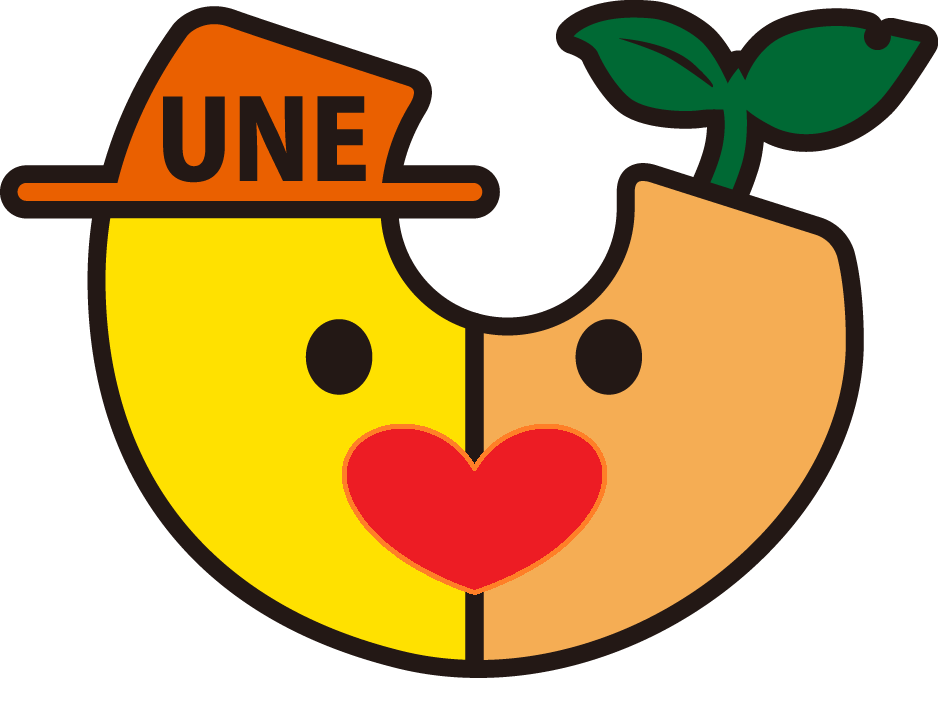 ノウフクの見える化
◇　みんなと一緒に
　　◇　誰でも容易に携わることが出来き
　　　　◇　安全で
　　　　　　◇　製品の質と単価が上がり
　　　　　　　　◇　生産効率が上がり
　　　　　　　　　　◇　楽で、楽しい
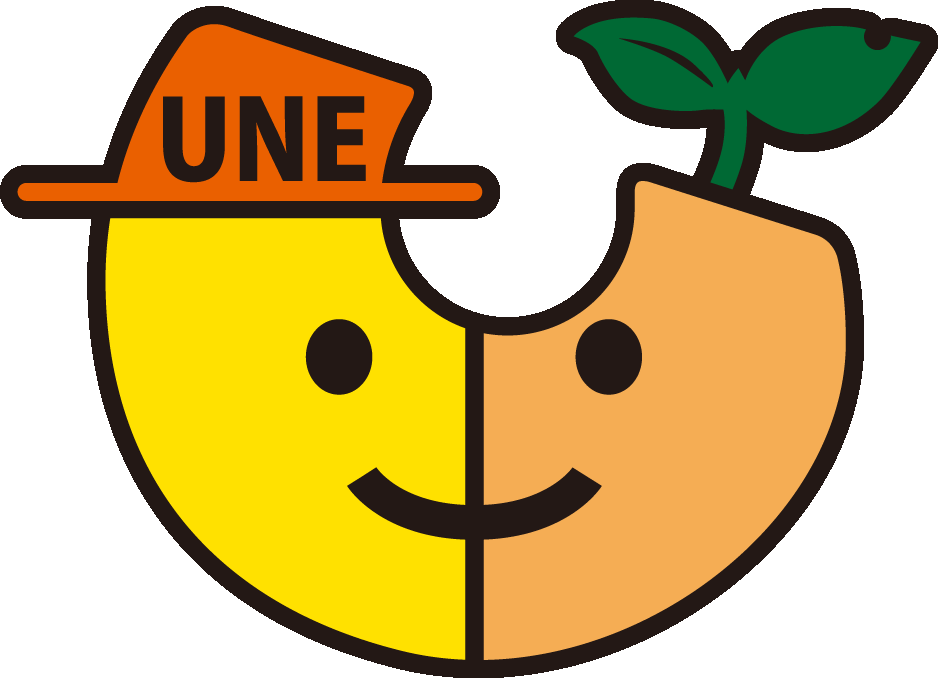 ユニバーサルな作業の
　　　　　　　　　創設を目指して！
ノウフク　レート　・　ノウフク　メンバー
ノウフクを「見える化」するひとつの方法として２年前から 
 　ＵＮＥが取り入れた指標です。

ＵＮＥでは各種作業について日報を作成しています。 

日報には、作業時間帯、活動時間、人員、延人・時間、　従事者等を記載します。
ノウフク　レート
作業（事業）完了後、売上、経費が確定した時点で、
　　以下の計算式でノウフク　レートを算出します。 

ノウフク　レート＝（総売上額－※経費）÷延人・時間 
　　　　　　※経費：機械、車輌等の減価償却費は除きます。
ノウフク　メンバー：作業仲間
ＵＮＥの作業は１人ではなく、可能な限り大勢でやることを目的とし、具体的には、職員＋ボランティア（障がい者、生活困窮者、高齢者等）で行います。 

ノウフク　メンバー＝総人員÷作業回数
ヨモギ作業のノウフク
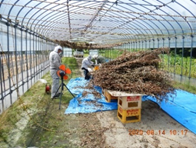 ☆作業の内容 
作業期間は4月9日の畑の除草から始まり、中耕、草刈、苗取り、ハウスづくり、収穫、乾燥、裁断、出荷、追肥、植え込み等の作業をしました。 
収穫は職員ボランティア総出で対応、管理・調整作業については、ボランティアが中心に対応しました。

☆ノウフク　レート＝１，３０４　 (令和２年度）
(総売上額：733,363円－経費：11,786円)÷延人・時間：554

☆ノウフク　メンバー＝３．８ 
総人員：304人÷延作業回数：79回
令和３年度ヨモギ作業日報
中略
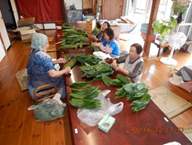 笹作業のノウフク
☆作業の内容 
6月7日～11日までの５日間集中的に実施しました。ＵＮＥに通うボランティアと集落の婆ちゃん達から手伝って貰いました。

☆ノウフク・レート＝５６４ 
(総売上額：110,895円－経費：2,640円)÷延人時間：192 

☆ノウフク・メンバー＝６．８ 
総人員：81人÷延作業回数：12回
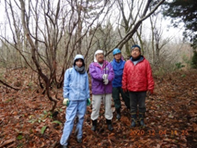 クロモジ作業のノウフク
☆作業内容 
クロモジの落葉が始まる11月12日に採取を開始、その都度結束作業を行い、１ヶ月後の12月12日に出荷しました。山に出掛けての収穫、ＵＮＥＨＡＵＳへ持ち帰っての結束作業が主なもので、職員とボランティアで対応しました。
出荷は職員ボランティア総出で行いました。 

☆ノウフク・レート＝１，２２７ 
(総売上額：306,097円－経費：9,877円)÷延人・時間：241 

☆ノウフク・メンバー=５.０ 
総人員：105人÷延作業回数：21回
社会的弱者は　　工賃だけでは生活していない
現在の障害年金（2級で6万5千円）、国民年金(6万5千円)、
　　生活扶助費（約6万円）は6万円強です。
障害年金や国民年金、生活扶助費などを貰っている方々にとっては、工夫すれば農業から得られる工賃と合せることで生活することは可能です。 
よって農業で得られる工賃5万円を加え所得総額１１万円になれば、田舎の古家を活用した生活支援が受けられるグループホームなどで人間らしく誇りを持って生活することは可能かと思います。
UNEが目指すノウフク　レート
ＵＮＥの目指す月額工賃を5万円(実働　20日間)と定め
50,000円/20日間＝日額2,500円
2,500円/5時間＝時給500円　

みんなで行う、ノウフク　レート500の
　「しごとおこし」がＵＮＥが目指すノウフクです。
ノウフク　メンバー
一人ではなく、２人以上、より多くの複数で働くことをノウフクの目的とします。
出来るだけ大勢でやることで、沢山の人たちのしごと、生きがい、そして居場所を創設することができます。
多様性のある様々な人達が携わることができます。
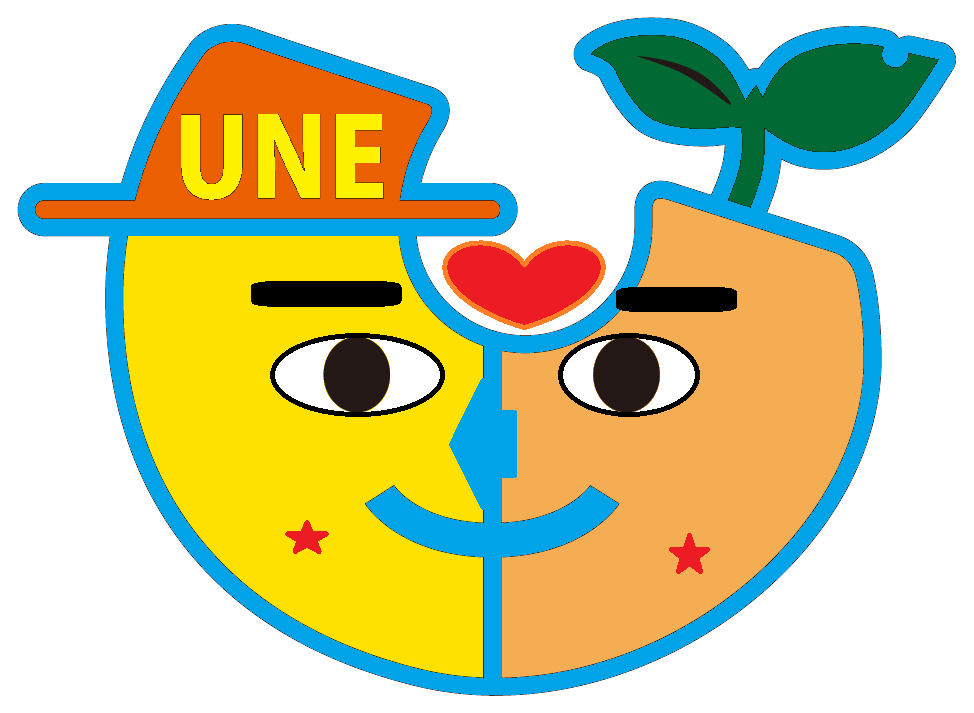 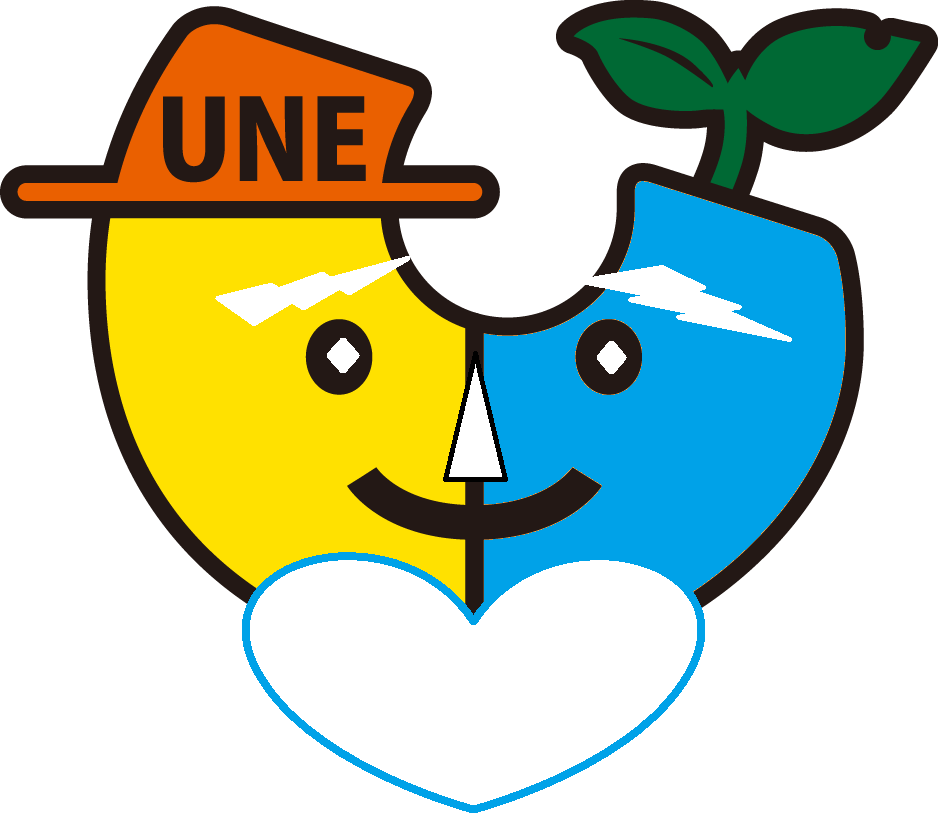 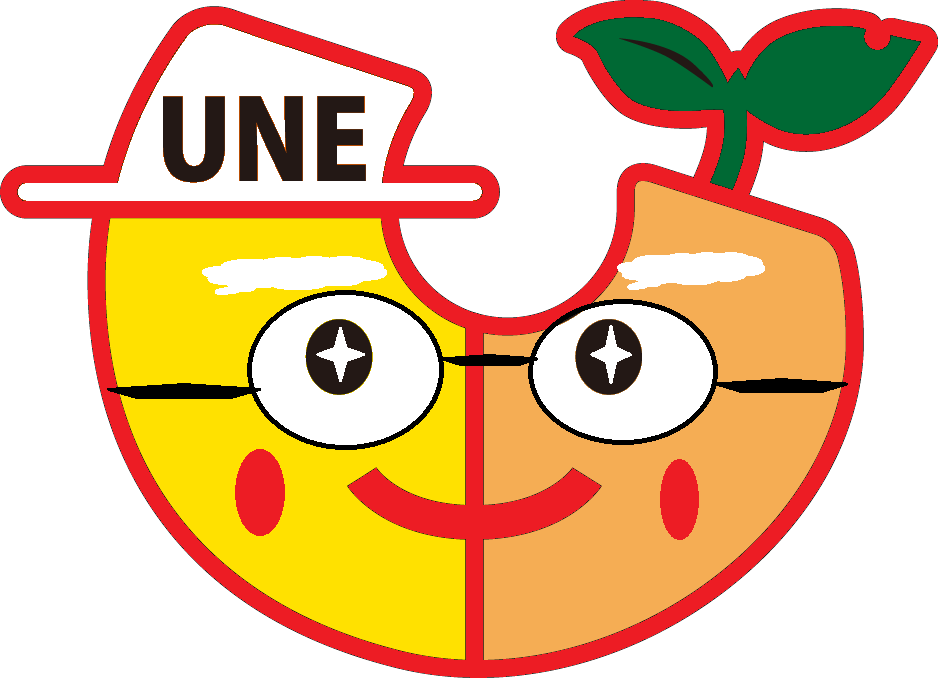 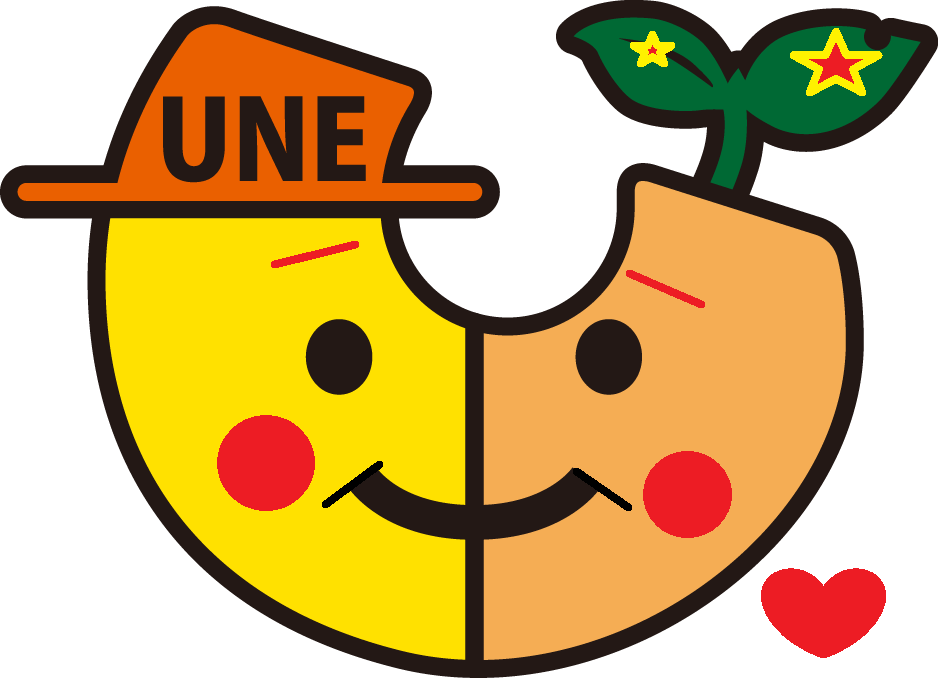 ノウフク　ジョブの定義
１．ノウフク　レート　５００　以上
２．ノウフ　ジョブ　２　以上（一人ではやらない）
３．みんなで楽しく、楽な作業がノウフクの大きな特長です。
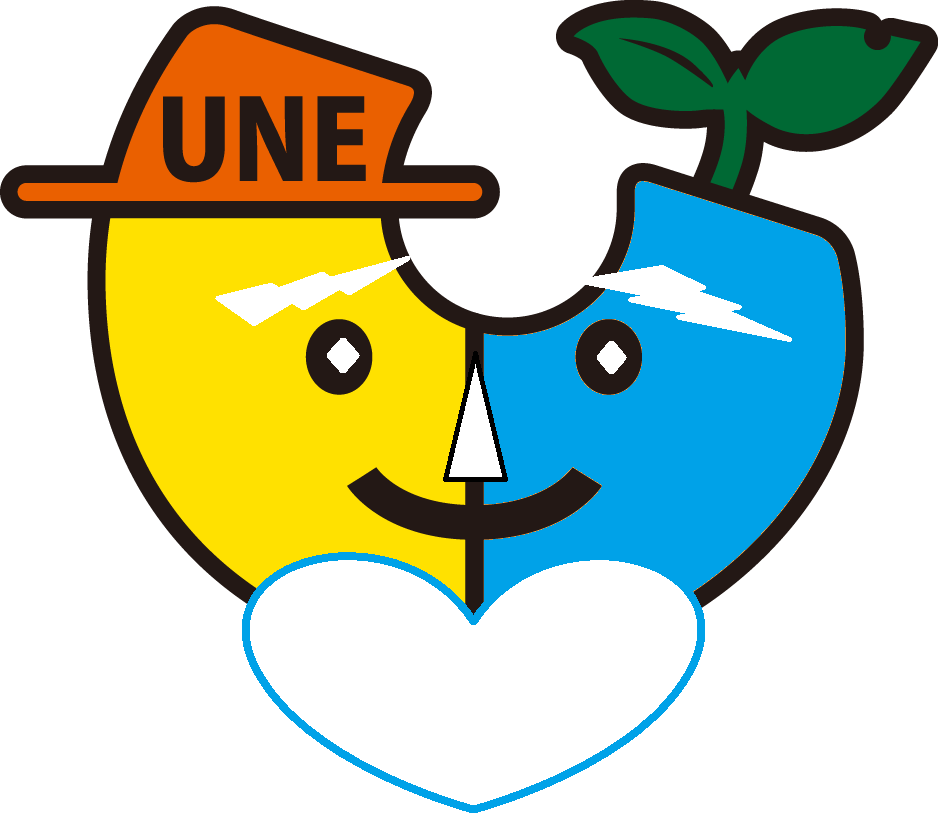 ☆ノウフク　レート向上　　　　　＝　生産性と労働環境の向上
作業実施で大切なこと
①安全
②完成度（きれい、正確、確実）：品質向上→単価の向上
③スピード：時間短縮

ノウフクにおいて重要なことと
④楽にやれる
⑤みんなで楽しくやれる
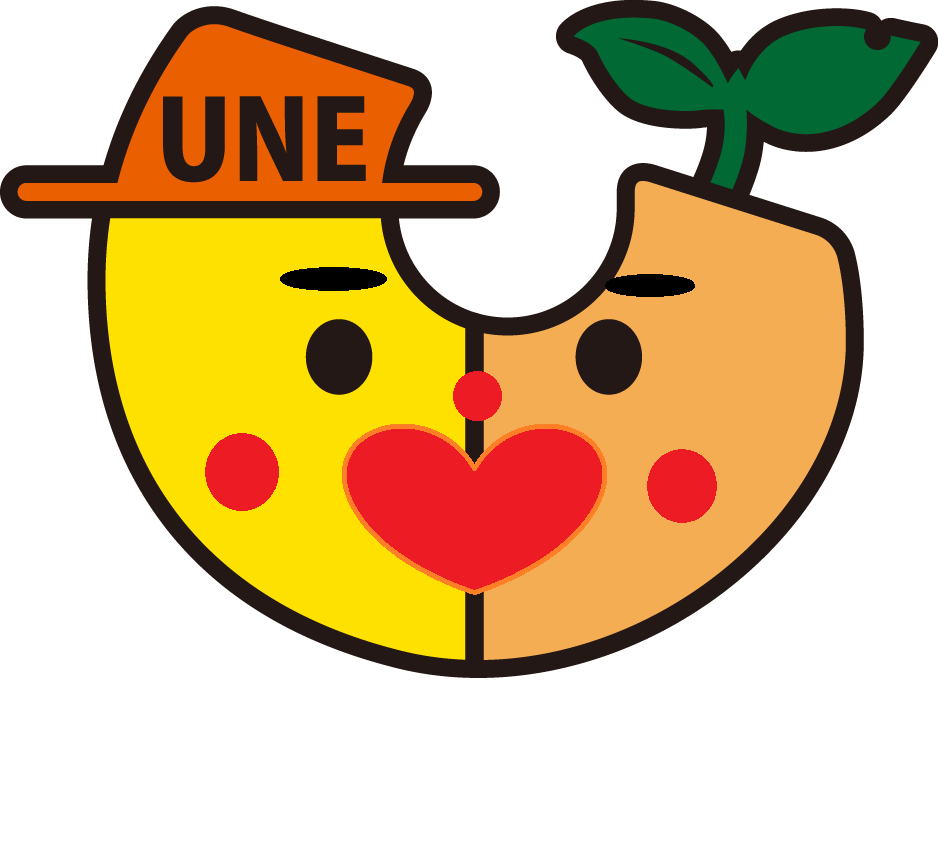 ご清聴ありがとうございました！
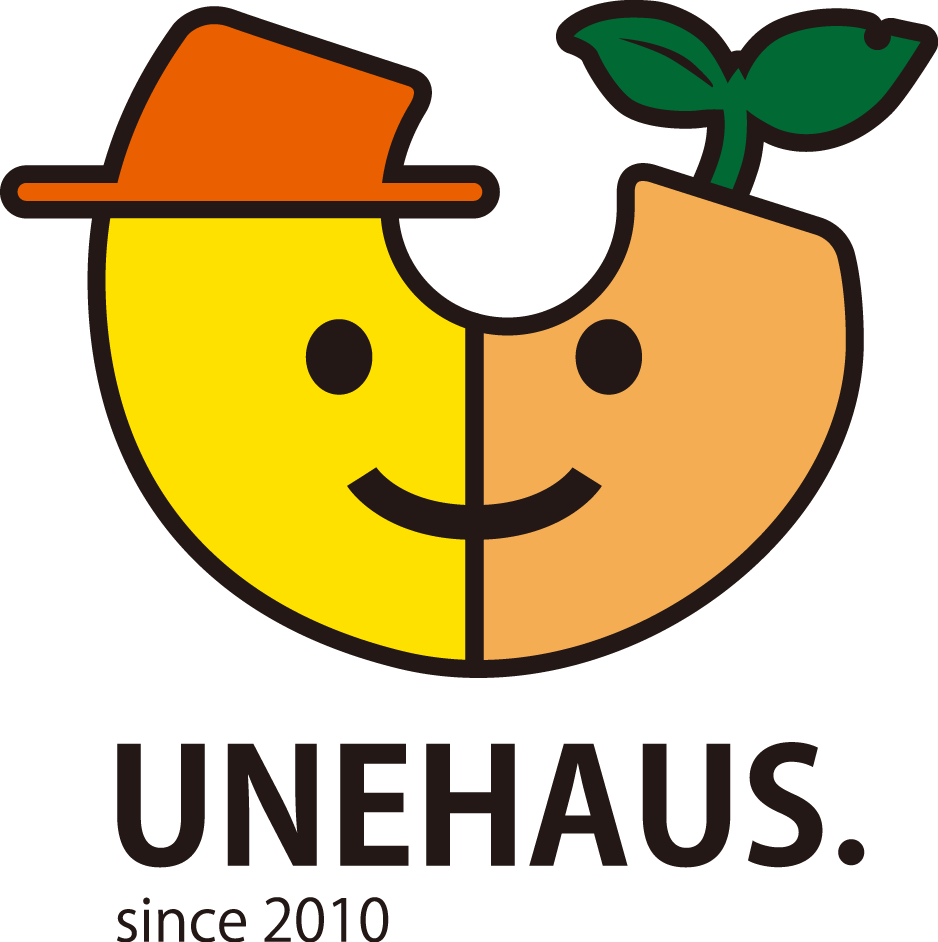